DOCUMENTACIÓ SOBRE ECOLOGIA
http://www.caib.es/sacmicrofront/contenido.do?idsite=187&cont=60065
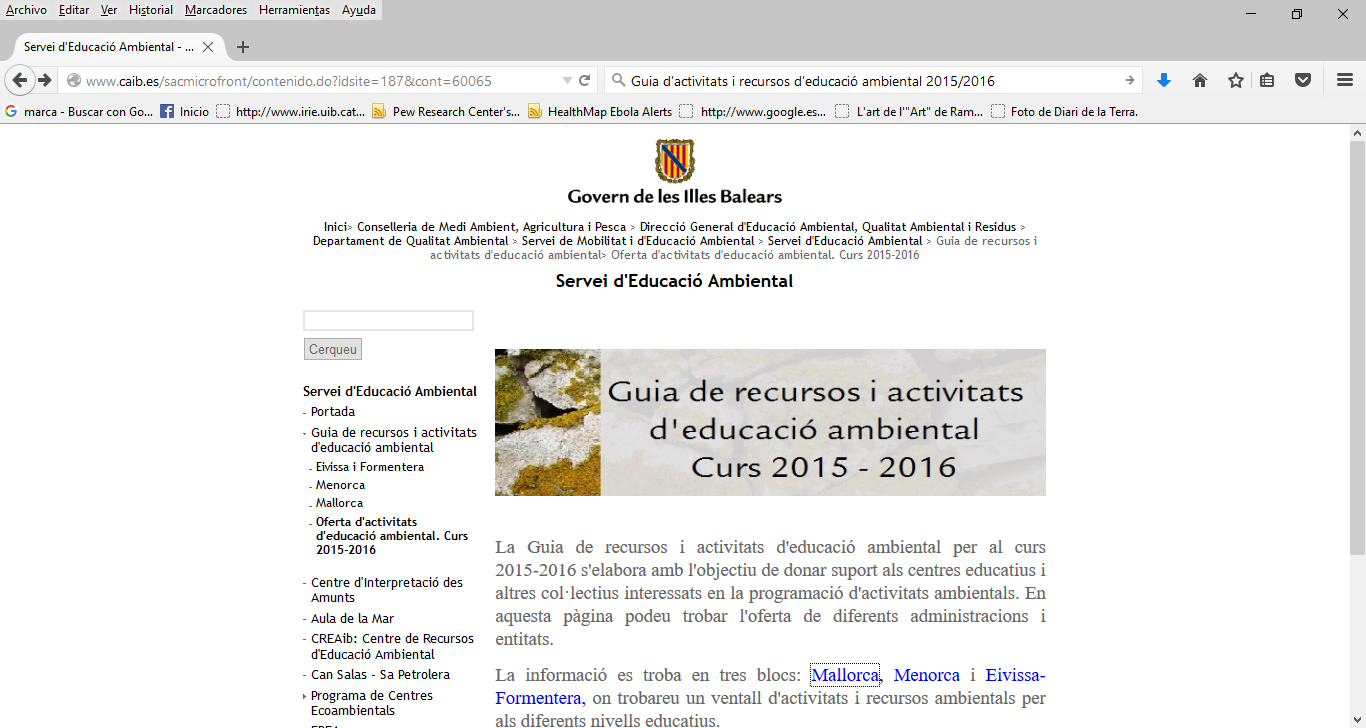 http://www.virtual.unal.edu.co/cursos/ciencias/2000088/index.html
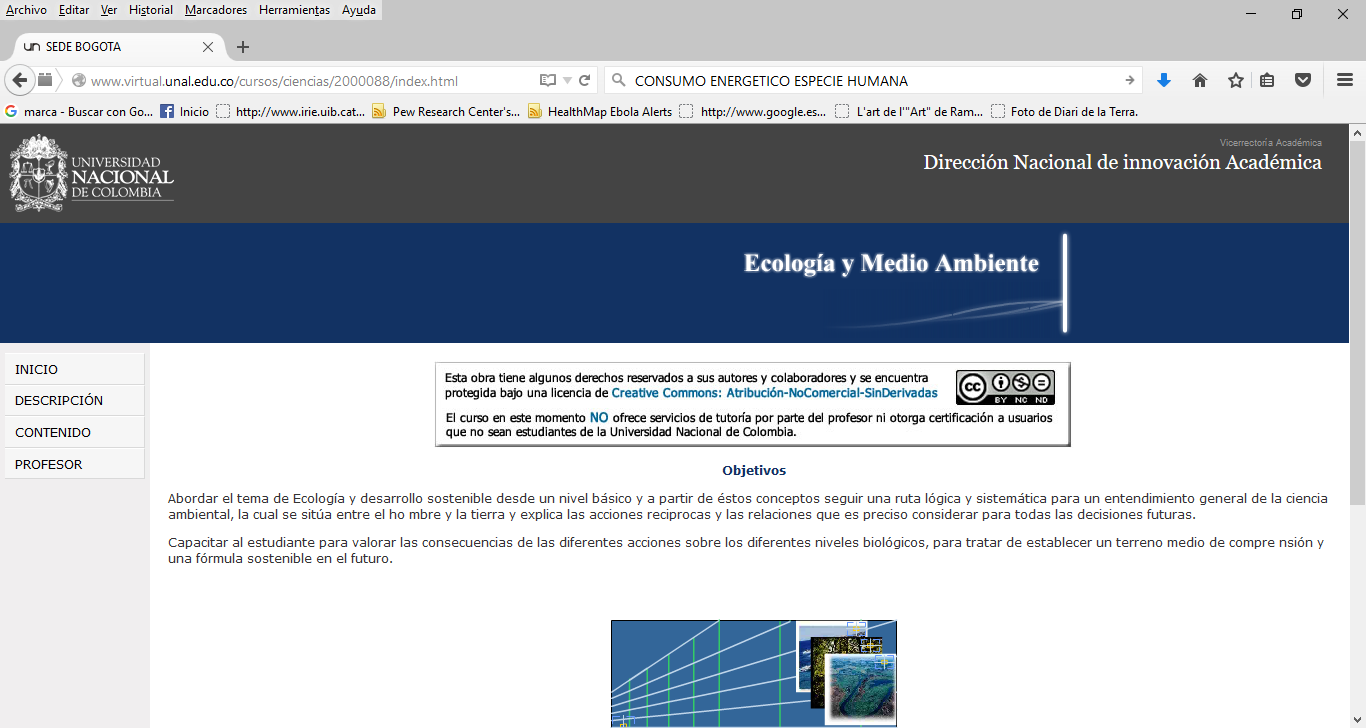 ECOLOGIA A LES ESCOLES DE SANTA BÁRBARA (CALIFORNIA)
http://kids.nceas.ucsb.edu/sp/index.html
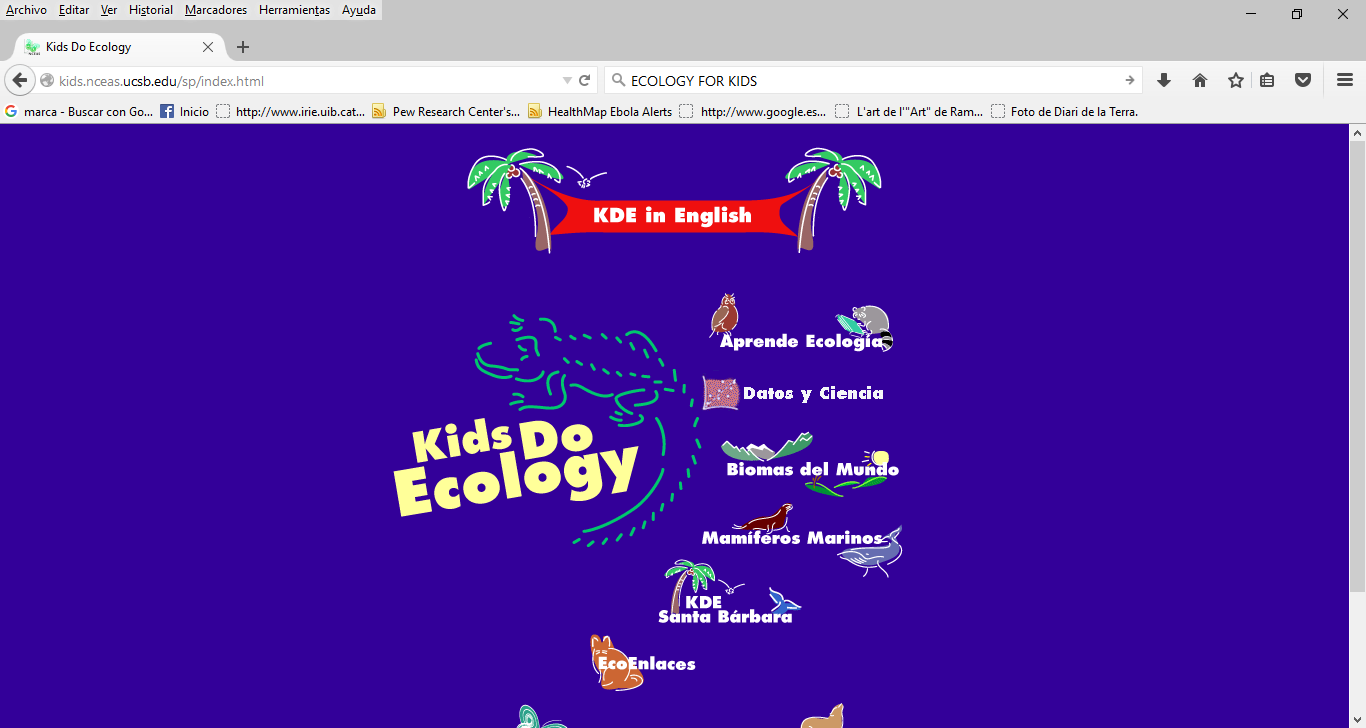 http://www.ecology.com/ecology-kids/
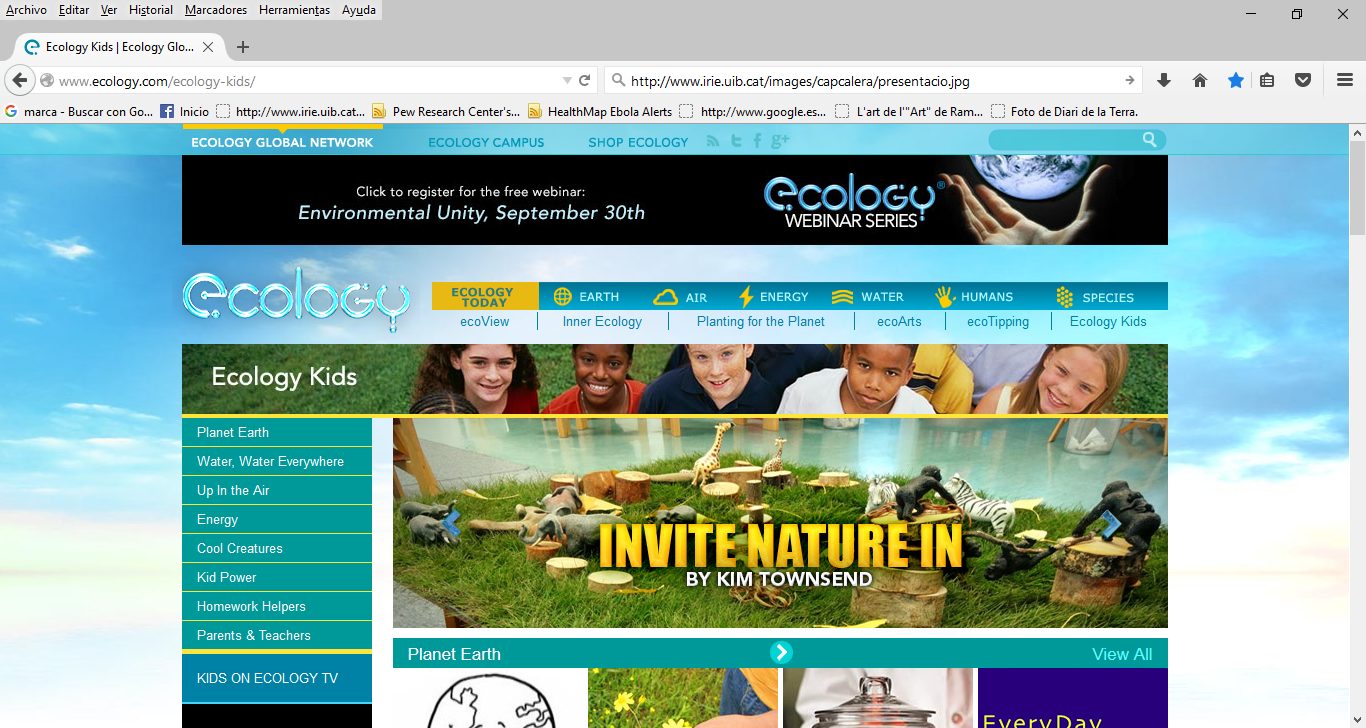